BAB 13 Osilator
Oleh : Unang Sunarya, ST.,MT
1
Tujuan :
Paham konsep umpan balik positif dan prinsip kerja osilator gelombang sinusoidal
Mengetahui jenis-jenis oslator gelombang sinusoidal yang populer
Mampu menentukan nilai komponen penentu osilasi dan frekuensi osilasi
2
Rangkaian Dasar Osilator
3
Syarat Terjadinya Osilasi
Berdasarkan kriteria Barkhausen :



Kondisi untuk menentukan kapan elektronik sirkuit akan berosilasi

Digunakan untuk menentukan bagaimana membuat sistem berosilasi dan untuk mencari frekuensi sunusoida yang dibangkitkan
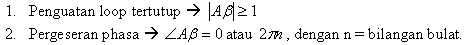 4
Rangkaian Dasar Osilator
Osilator Jembatan Wien
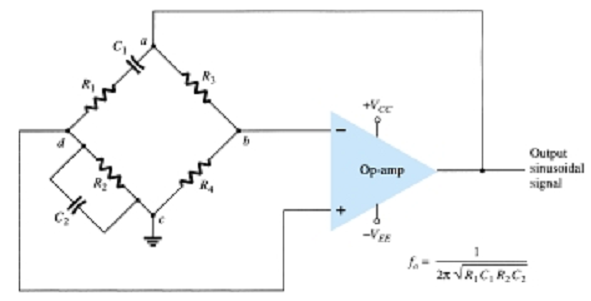 5
Syarat Osilasi
Berdasarkan Kriteria Barkhausen
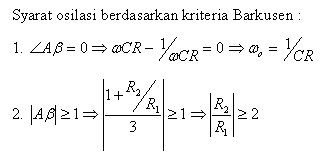 6
Jenis-Jenis Osilator
Bentuk Umum Osilator LC (Dengan Z1,Z2,Z3 reaktif)
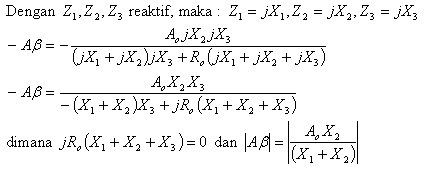 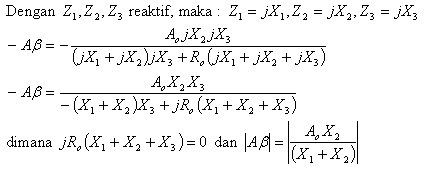 Dimana :
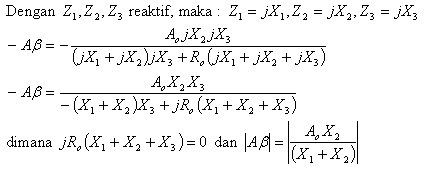 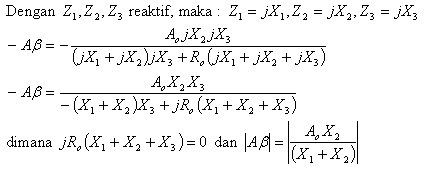 7
Jenis-Jenis Osilator
Colpits Oscillator
8
Jenis-Jenis Osilator
Hartley Oscillator
9
Rangkaian Dasar Osilator
Cristal Oscillator
Resonansi Seri
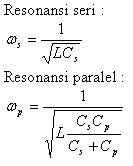 Resonansi Paralel
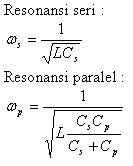 10
Referensi
  
Boylestad, Robert L & louis N , Electronic device and circuit theory , New Jersey: Prentice Hall, 2002.
Ramdhani, M. 2010. Buku Diktat Elektronika 1. Bandung.Universitas Telkom.
Sedra, Adel & Kenneth C. Smith, Microelectronic circuits ,  Oxford : Oxford Univ. Press, 2004.
Tooley,Mike, Rangkaian elektronik:prinsip dan aplikasi  , Jakarta: Erlangga, 2003.
11
SEKIAN
12